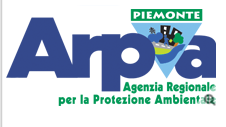 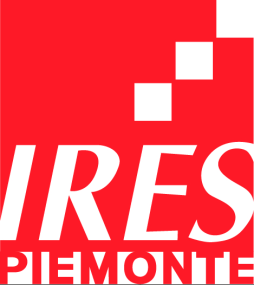 vettoridisostenibilità
Strategia Regionale
per lo Sviluppo Sostenibile
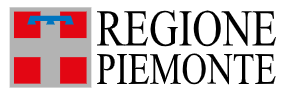 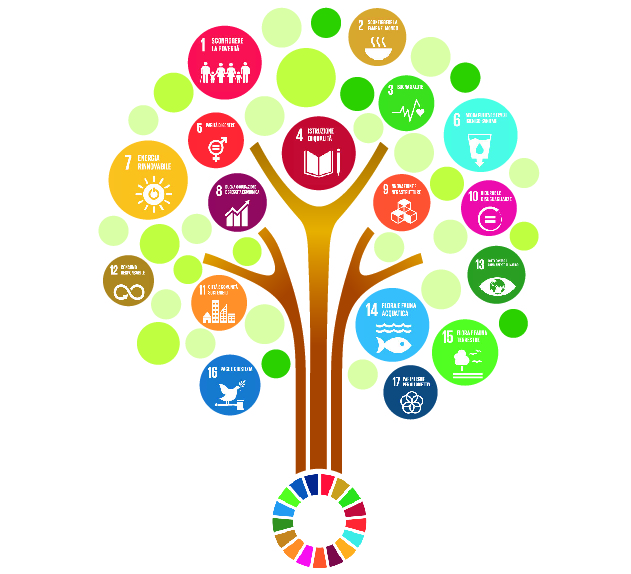 La strategia del Piemonte per lo sviluppo sostenibile
GOVERNANCE

Claudia Galetto, IRES Piemonte
Torino, 8 giugno 2019
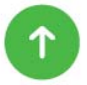 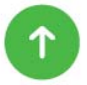 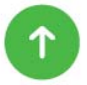 Primo passaggio

In un mondo “sostenibile” sono soddisfatti requisiti sociali, economici e ambientali 

le politiche considerano più variabili 
e conoscenze

poiché Il futuro non è determinabile…

c’è la capacità di mantenere o ampliare le alternative di cambiamento e di modificare le strategie di azione
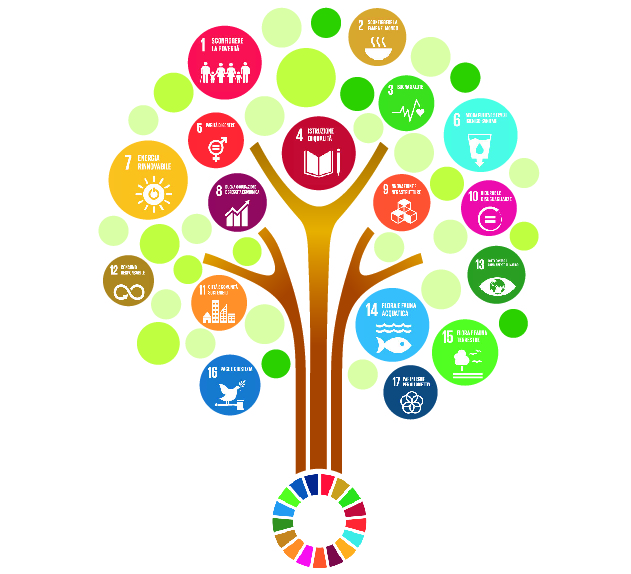 vettoridisostenibilità
Strategia Regionale
per lo Sviluppo Sostenibile
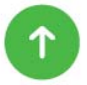 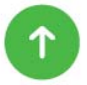 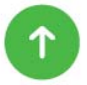 Se la sostenibilità non è una “parola d’ordine”


cambia la prospettiva 


è multidisciplinare, inter-settoriale, multi-scalare
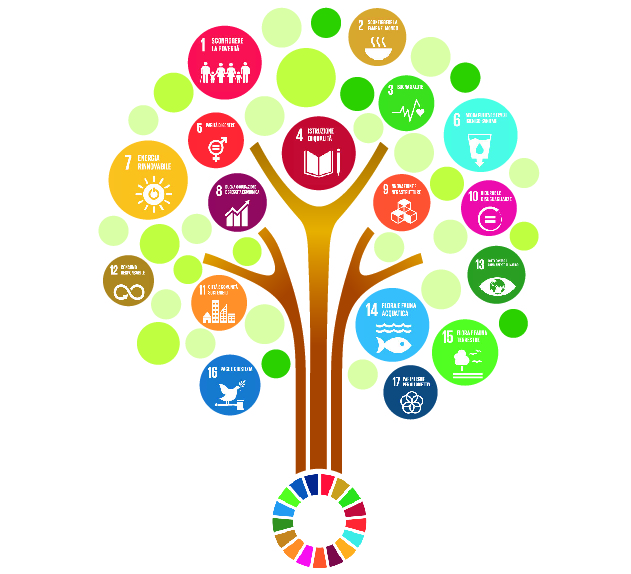 vettoridisostenibilità
Strategia Regionale
per lo Sviluppo Sostenibile
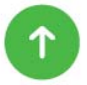 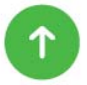 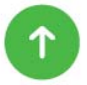 Secondo passaggio

La Strategia Nazionale per lo Sviluppo Sostenibile ci dice che servono… 
		conoscenza comune
	educazione
		formazione
	comunicazione
		partenariati pubblico privato
	nuovi modi di lavorare della PA
		monitoraggio e valutazione delle politiche

	per una società che si dà nuove regole (governance)
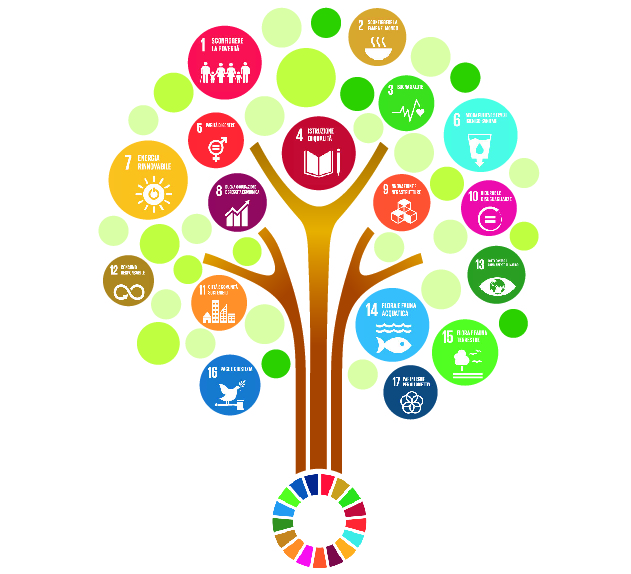 vettoridisostenibilità
Strategia Regionale
per lo Sviluppo Sostenibile
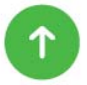 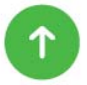 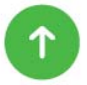 In Piemonte

la governance si affronta a partire dalle “aggregazioni” esistenti 

Interne alla Regione

con altri attori del territorio

Come cambiano i modi di lavorare assieme? Come si costruiscono nuova conoscenza, 
politiche e linee di azione comuni?
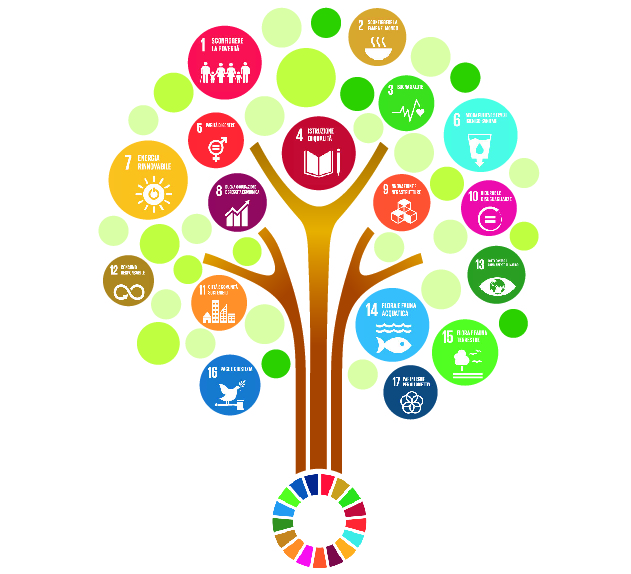 vettoridisostenibilità
Strategia Regionale
per lo Sviluppo Sostenibile
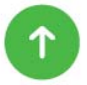 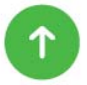 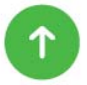 Terzo passaggio

Tra le aggregazioni… il Protocollo “La regione Piemonte per la green education”


per lo sviluppo sostenibile…. 


cambiamenti culturali e di competenza
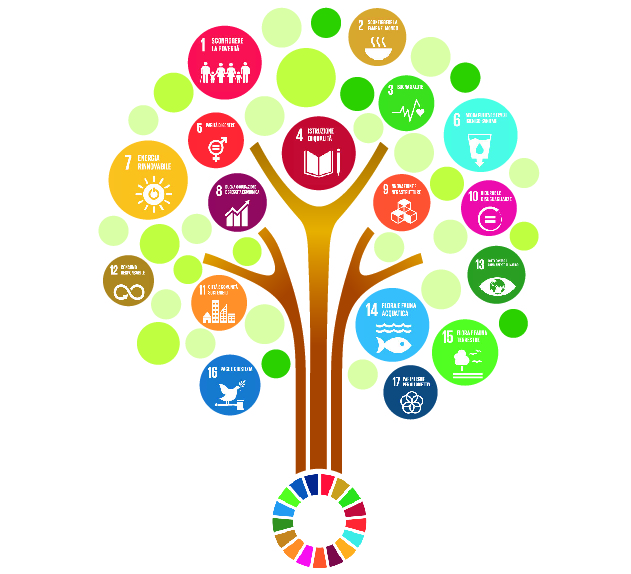 vettoridisostenibilità
Strategia Regionale
per lo Sviluppo Sostenibile
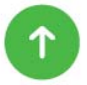 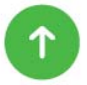 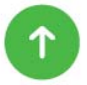 creare contesti e strumenti per costruire 
conoscenza (per nuove politiche ed azioni, stili di vita,…)


enti territoriali e locali	altre istituzioni	scuole	agenzie di formazione professionale	aziende	professionisti	cittadini	associazioni e ordini professionali	enti di ricerca	associazioni 		fondazioni	cooperative	……………………..
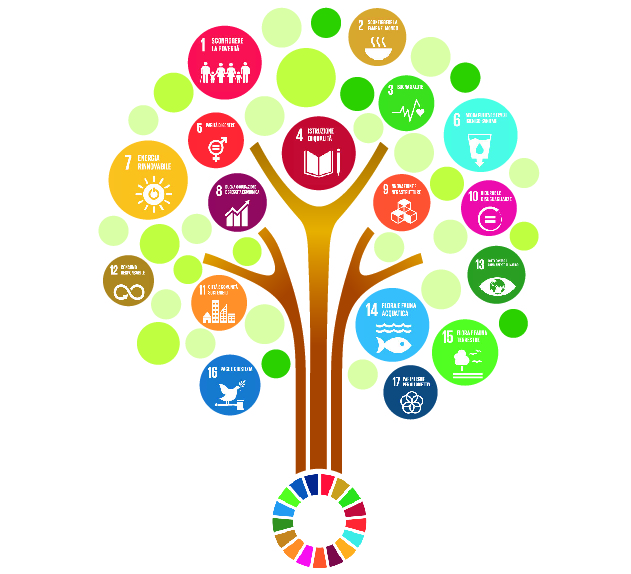 vettoridisostenibilità
Strategia Regionale
per lo Sviluppo Sostenibile
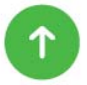 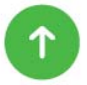 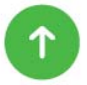 Quarto passaggio


rendere disponibili le conoscenze delle singole pratiche

partire da chi già ha cambiato, sta cambiando o intende cambiare

superare le frammentazioni – ricomporre conoscenza
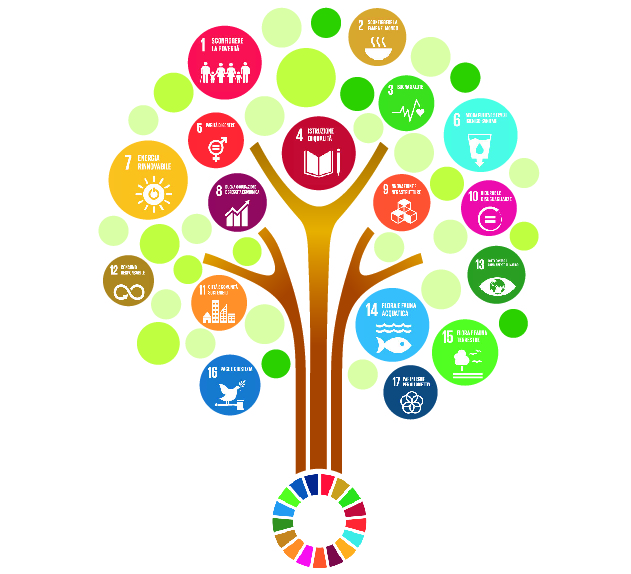 vettoridisostenibilità
Strategia Regionale
per lo Sviluppo Sostenibile
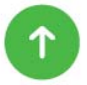 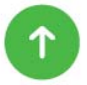 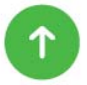 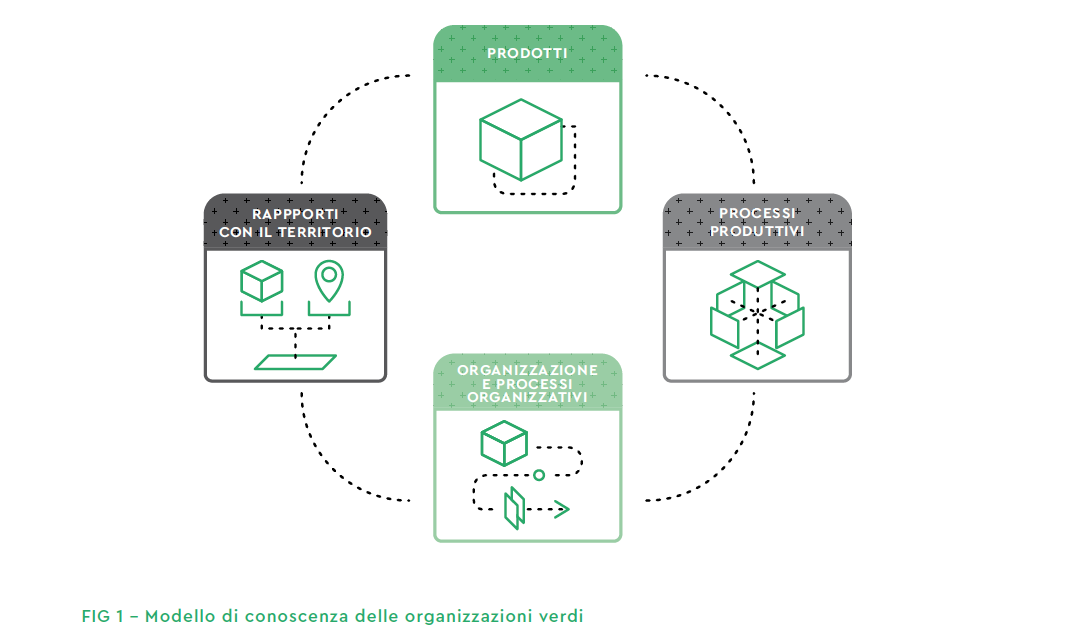 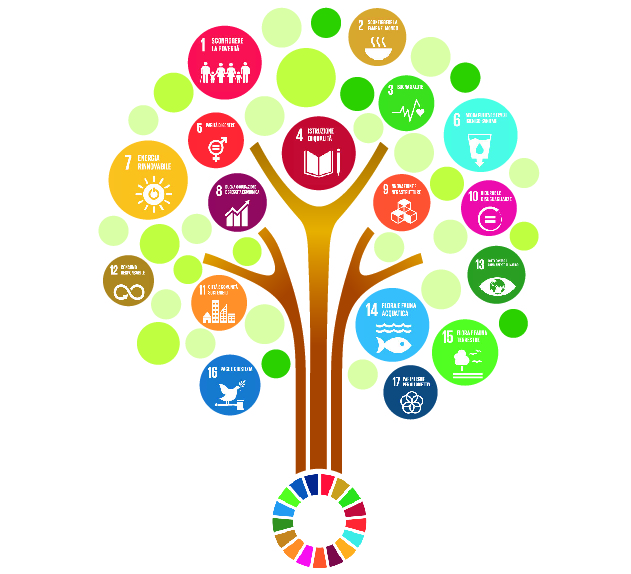 vettoridisostenibilità
Strategia Regionale
per lo Sviluppo Sostenibile
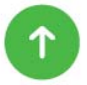 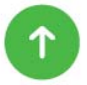 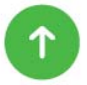 Chi pratica il cambiamento che cosa fa? Come si organizza? Come contribuisce alla sostenibilità territoriale?


Le imprese - Valli Unite del Canavese – Società Cooperativa Agricola
- ASTELAV Srl


- I cittadini - Le comunità energetiche – L’esperienza di Frassino
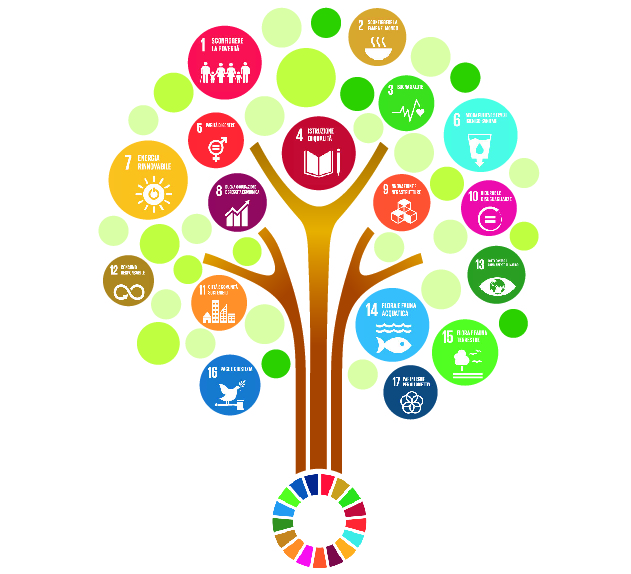 vettoridisostenibilità
Strategia Regionale
per lo Sviluppo Sostenibile
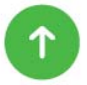 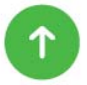 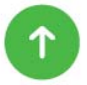